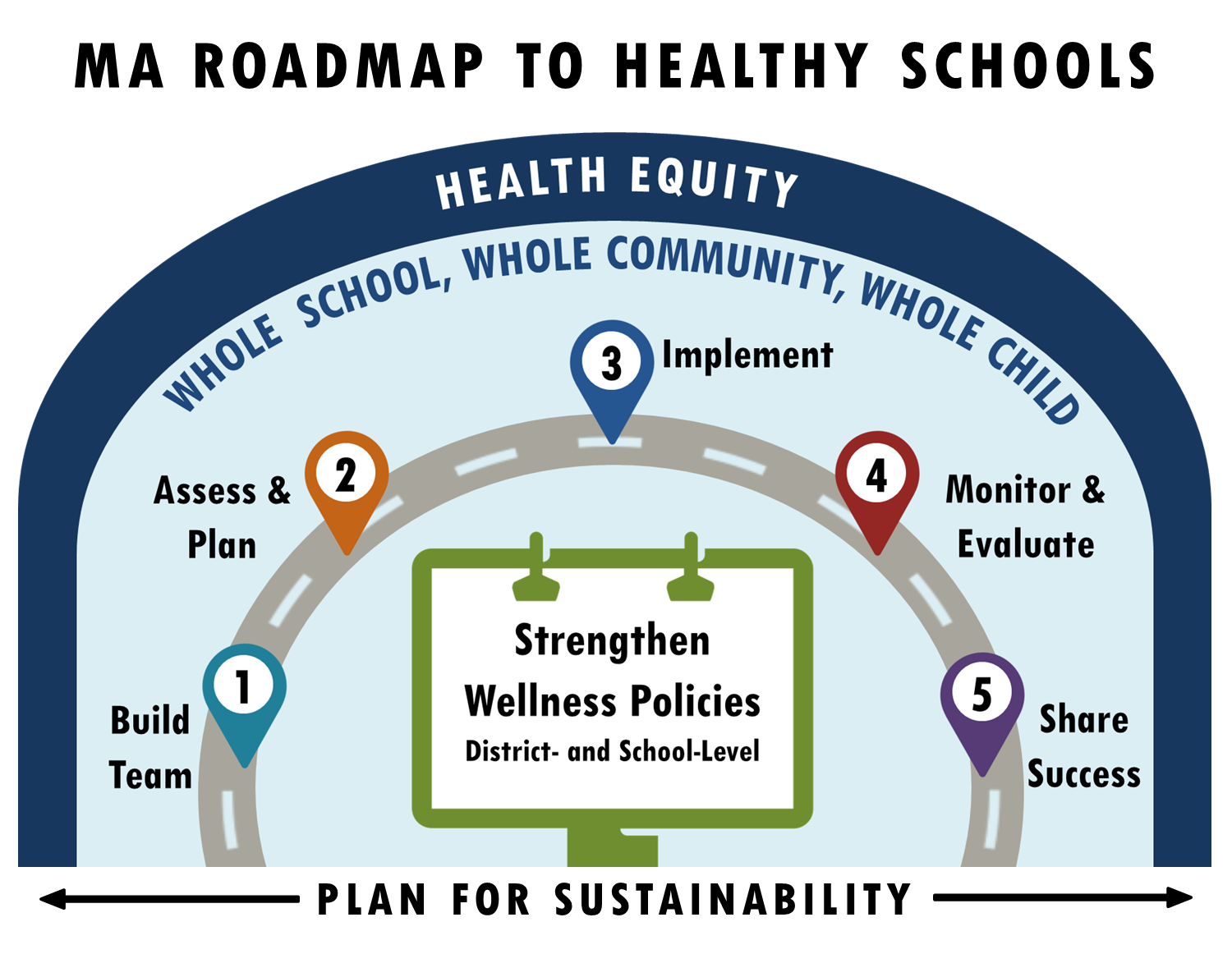 MA Roadmap
Massachusetts Roadmap To Healthy Schools
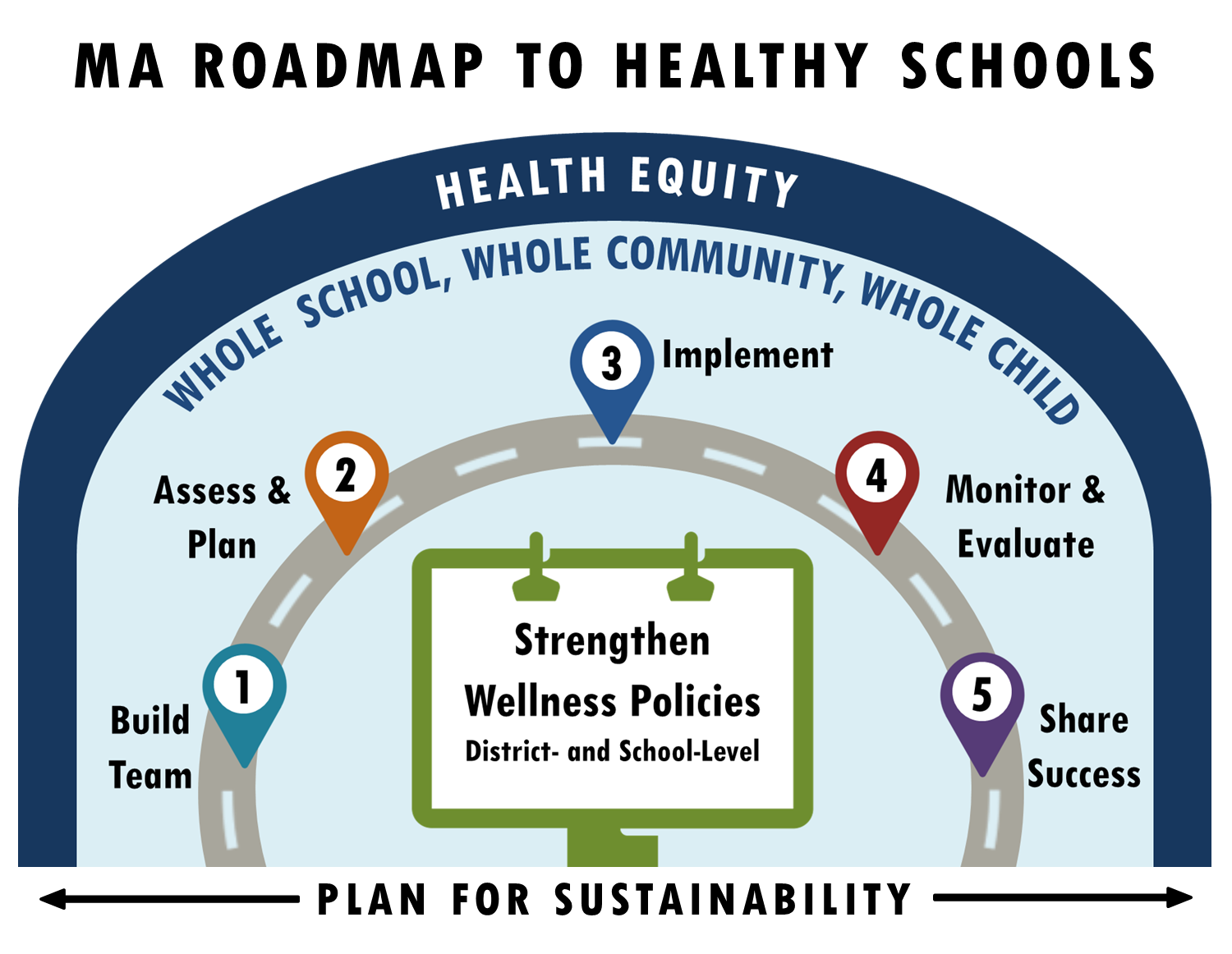 Step 1: Build comprehensive, diverse School Wellness Teams 
that coordinate progress through a District Wellness Advisory Council, ensuring ongoing communication of progress improvements that can impact local wellness policy and school health improvement plans

Step 2:  Assess local wellness policy, programs and practices 
to identify priorities for improving your school environment using evidence-based tools and Plan which structural improvements and activities to prioritize based on findings from the assessments

Step 3: Implement your activities, ensuring alignment with and update to the local wellness policy as needed

Step 4:  Monitor and Evaluate implementation of the local wellness policy and other school health, wellness and safety activities 

Step 5:  Share your successes with the whole school community (district, school, parents, students and other key stakeholders)!
Central to building a healthy school is recruiting a comprehensive, diverse team to strengthen the Local Wellness Policy, 
using the WSCC framework for improving student health and ensuring that Health Equity is addressed throughout the process.
2